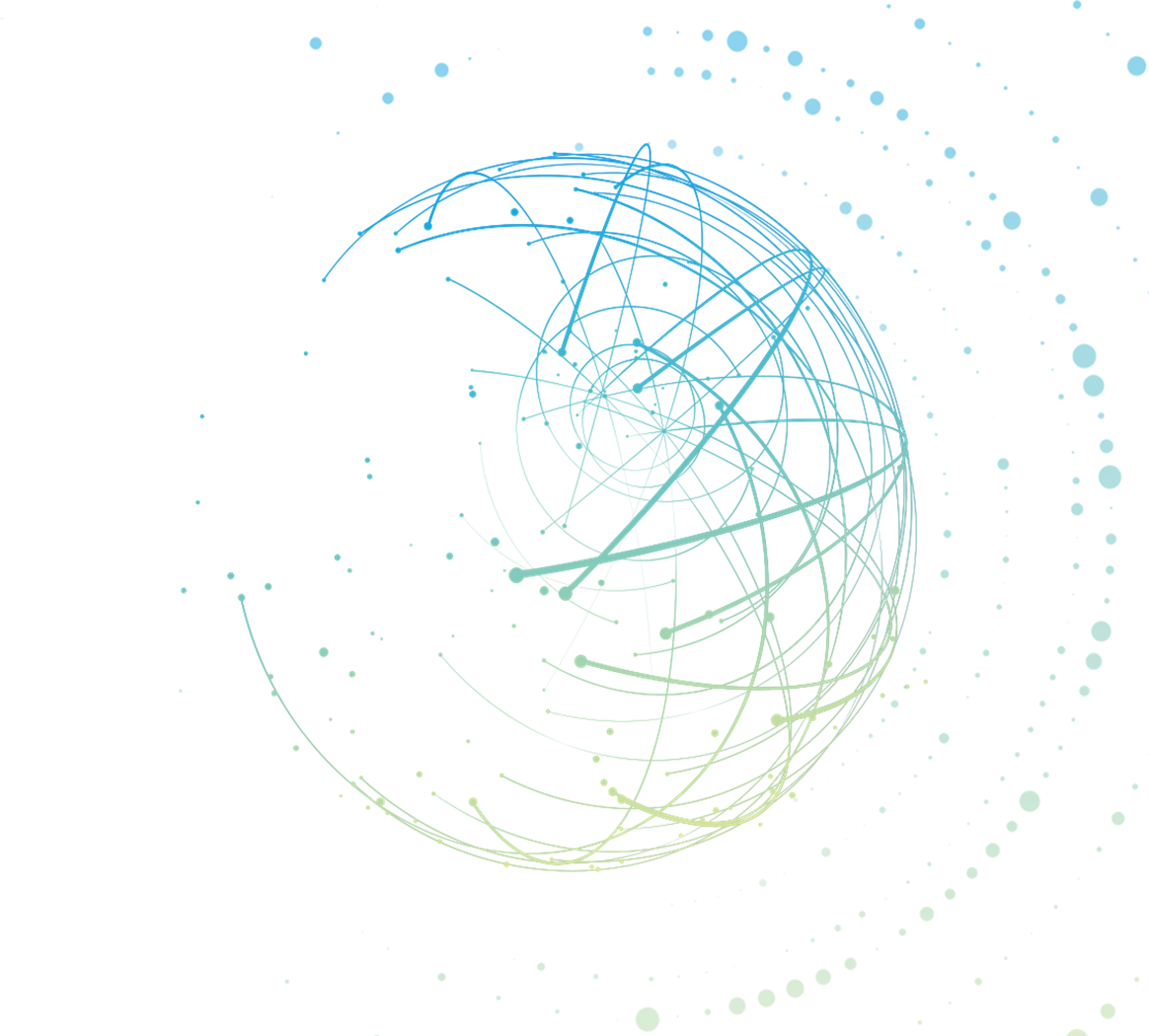 蓝色科技感PPT模板
年终总结 \ 新年计划 \ 述职报告 \ 工作汇报

xx
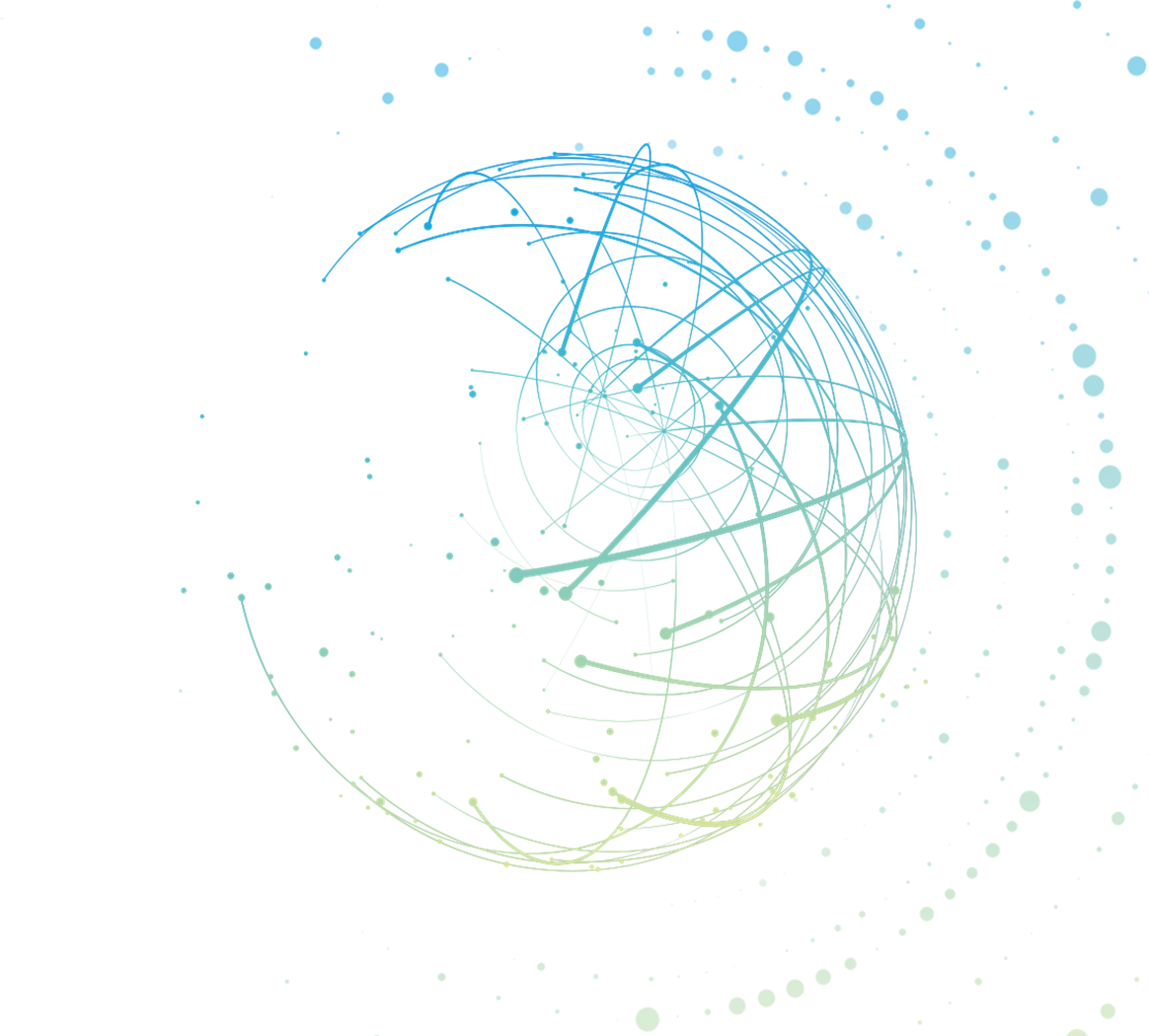 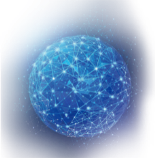 01   请插入您的大标题内容
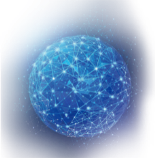 目 录
02   请插入您的大标题内容
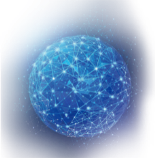 03   请插入您的大标题内容
ONTENTS
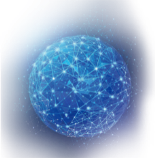 04   请插入您的大标题内容
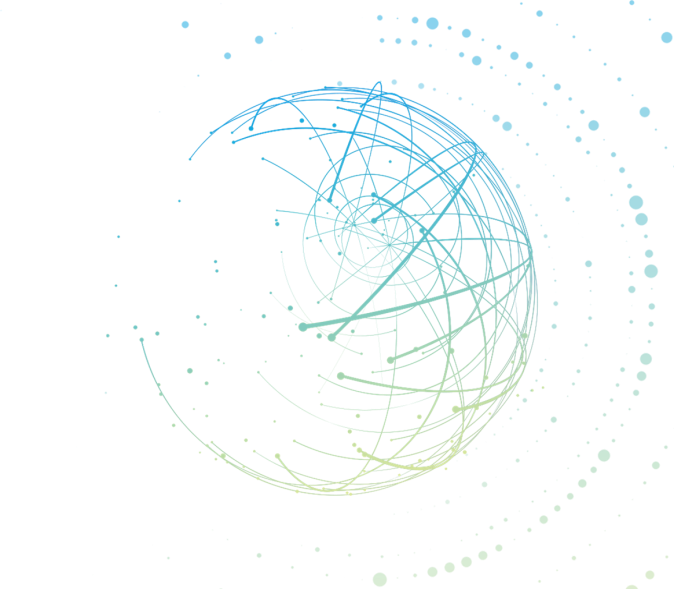 01     请插入您的标题
请插入您的小标题内容请插入您的小标题内容
请替换文字内容
请插入文本内容请插入文本内容请插入文本内容请插入文本内容请插入文本内容请插入文本内容请插入文本内容请插入文本内容
请替换文字内容
请替换文字内容
请插入文本内容请插入文本内容
请插入文本内容请插入文本内容
请替换文字内容
请替换文字内容
请插入文本内容请插入文本内容
请插入文本内容请插入文本内容
替换文字内容
替换文字内容
请插入文本内容请插入文本内容请插入文本内容请插入文本内容
请插入文本内容请插入文本内容请插入文本内容请插入文本内容
替换文字内容
替换文字内容
请插入文本内容请插入文本内容请插入文本内容请插入文本内容
请插入文本内容请插入文本内容请插入文本内容请插入文本内容
请插入文本内容请插入文本内容
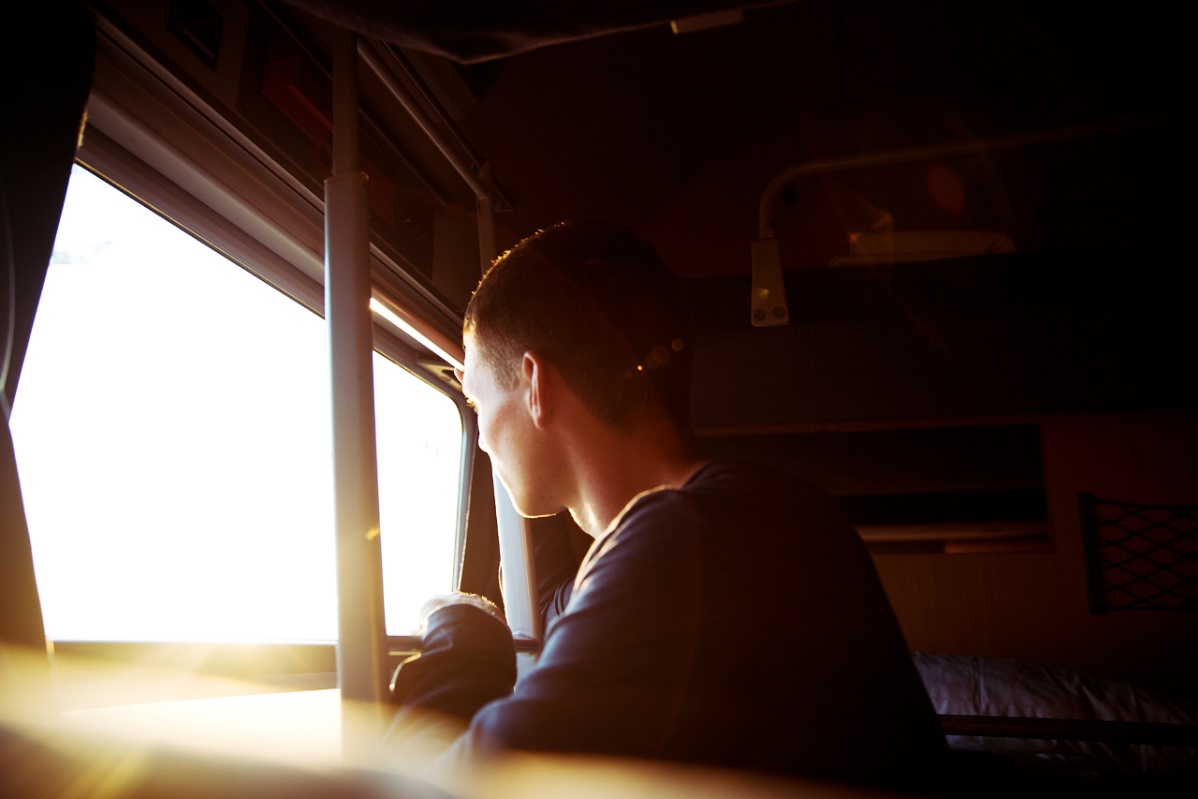 请插入文本内容请插入文本内容请插入文本内容请插入文本内容请插入文本内容请插入文本内容
请插入文本内容请插入文本内容请插入文本内容请插入文本内容请插入文本内容请插入文本内容
请插入文本内容请插入文本内容请插入文本内容请插入文本内容请插入文本内容请插入文本内容
请插入文本内容请插入文本内容请插入文本内容请插入文本内容请插入文本内容请插入文本内容
2016
请替换文字内容
请替换文字内容，修改文字内容，也可以直接复制你的内容到此
请请替换文字内容，修改文字内容，也可以直接复制你的内容到此请替换文字内容，修改文字内容，也可以直接复制你的内容到此
2017
请替换文字内容，修改文字内容，也可以直接复制你的内容到此

请替换文字内容，修改文字内容，也可以直接复制你的内容到此
点击请替换文字内容
请替换文字内容，添加相关标题，修改文字内容，也可以直接复制你的内容到此
点击请替换文字内容
请替换文字内容，添加相关标题，修改文字内容，也可以直接复制你的内容到此
点击请替换文字内容
请替换文字内容，添加相关标题，修改文字内容，也可以直接复制你的内容到此
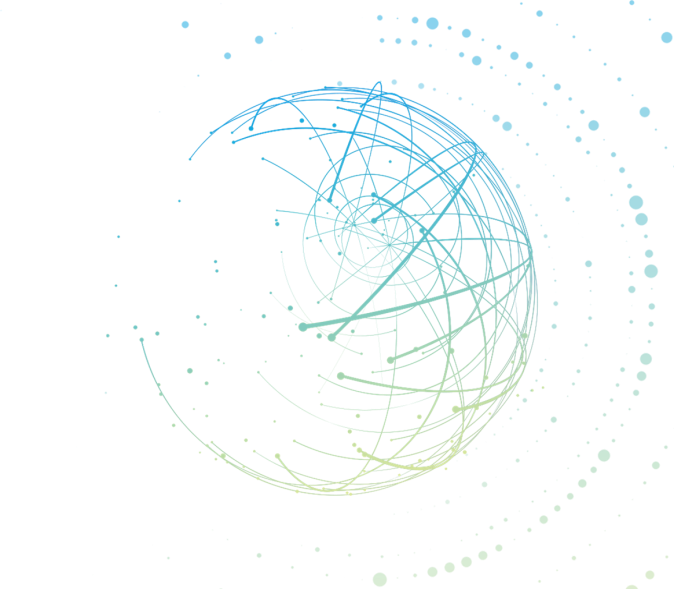 02     请插入您的标题
请插入您的小标题内容请插入您的小标题内容
能力水平
PHOTOSHOP
ADOBE MUSE
INDESIGN
能力水平
PHOTOSHOP
ADOBE MUSE
INDESIGN
请替换文字内容
请插入文本内容请插入文本内容请插入文本内容请插入文本内容
请替换文字内容
请替换文字内容
请插入文本内容请插入文本内容请插入文本内容请插入文本内容
请插入文本内容请插入文本内容请插入文本内容请插入文本内容
请替换文字内容
请替换文字内容
请插入文本内容请插入文本内容请插入文本内容请插入文本内容
请插入文本内容请插入文本内容请插入文本内容请插入文本内容
.
请替换文字内容
请替换文字内容
请替换文字内容
请替换文字内容
请替换文字内容
请插入文本内容
请插入文本内容
请插入文本内容
请插入文本内容
请替换文字内容
请插入文本内容请插入文本内容请插入文本内容
请替换文字内容
请替换文字内容
请插入文本内容请插入文本内容请插入文本内容请插入文本内容
请替换文字内容
请替换文字内容
请替换文字内容
请替换文字内容
请替换文字内容
请插入文本内容请插入文本内容
.
请插入文本内容请插入文本内容
请插入文本内容请插入文本内容
请插入文本内容请插入文本内容
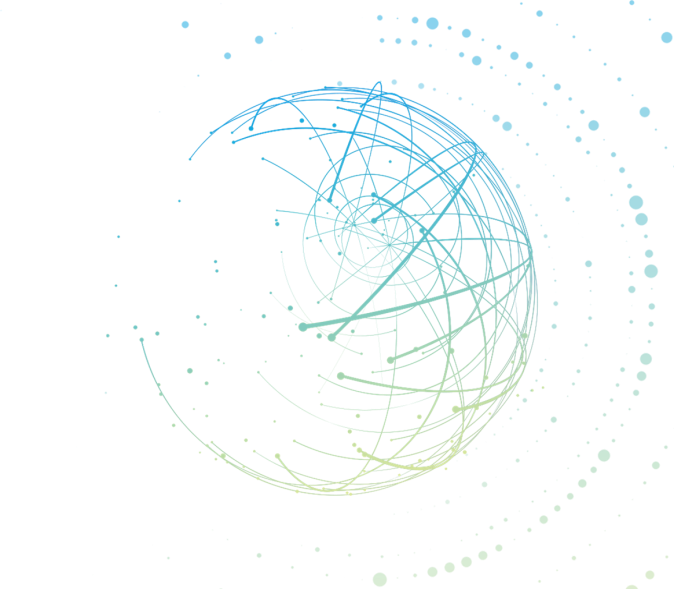 03     请插入您的标题
请插入您的小标题内容请插入您的小标题内容
请替换文字内容
请替换文字内容
请插入文本内容请插入文本内容请插入文本内容
请插入文本内容请插入文本内容请插入文本内容
文字内容
文字内容
替换文字内容
替换文字内容
文字内容
文字内容
文字内容
文字内容
请替换文字内容
请替换文字内容
请插入文本内容请插入文本内容请插入文本内容
请插入文本内容请插入文本内容请插入文本内容
请替换文字内容
请插入文本内容请插入文本内容
文本
请替换文字内容
输入文本
请插入文本内容请插入文本内容
请替换文字内容
请替换文字内容
请插入文本内容请插入文本内容
请替换文字内容
请替换文字内容
请插入文本内容请插入文本内容
请替换文字内容
请替换文字内容
请插入文本内容请插入文本内容
点击输入小标题
请插入文本内容请插入文本内容请插入文本内容请插入文本内容
1000
800
点击输入小标题
请插入文本内容请插入文本内容请插入文本内容请插入文本内容
600
400
点击输入小标题
200
请插入文本内容请插入文本内容请插入文本内容请插入文本内容
0
文本
文本
文本
文本
文本
文本
文本
93%
替换文字内容，修改文字内容，也可直接复制你的内容到此
82%
替换文字内容，修改文字内容，也可直接复制你的内容到此
替换文字内容，修改文字内容，也可直接复制你的内容到此
70%
替换文字内容，修改文字内容，也可直接复制你的内容到此
68%
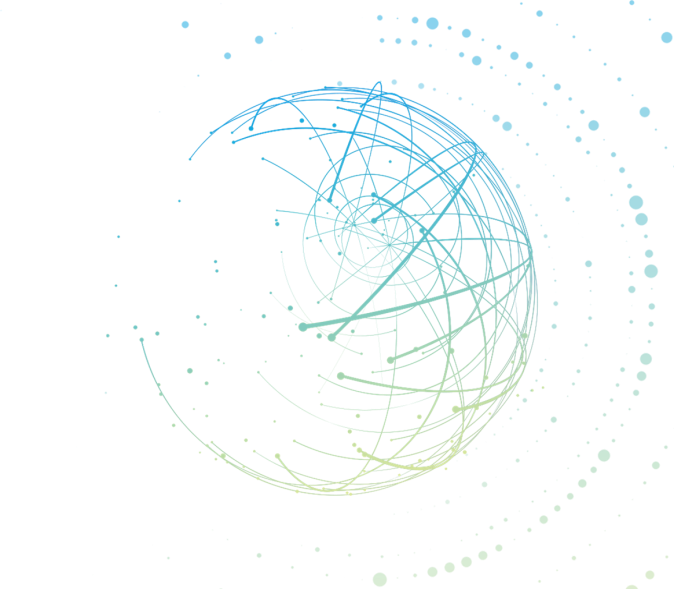 04     请插入您的标题
请插入您的小标题内容请插入您的小标题内容
点击输入小标题
点击输入小标题
点击输入小标题
点击输入小标题
2
1
请插入文本内容请插入文本内容请插入文本内容请插入文本内容
请插入文本内容请插入文本内容请插入文本内容请插入文本内容
请插入文本内容请插入文本内容请插入文本内容请插入文本内容
请插入文本内容请插入文本内容请插入文本内容请插入文本内容
4
3
点击输入小标题
点击输入小标题
点击输入小标题
点击输入小标题
点击输入小标题
点击输入小标题
插入文本内容请插入文本内容请插入
插入文本内容请插入文本内容请插入
插入文本内容请插入文本内容请插入
插入文本内容请插入文本内容请插入
插入文本内容请插入文本内容请插入
插入文本内容请插入文本内容请插入
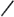 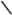 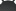 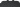 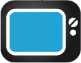 点击输入小标题
点击输入小标题
点击输入小标题
点击输入小标题
Being neither jealous
Being neither jealous
Being neither jealous
Being neither jealous
LOREM IPSUM
LOREM IPSUM
LOREM IPSUM
LOREM IPSUM
请插入文本内容请插入文本内容请插入文本内容请插入文本内容
请插入文本内容请插入文本内容请插入文本内容请插入文本内容
请插入文本内容请插入文本内容请插入文本内容请插入文本内容
请插入文本内容请插入文本内容请插入文本内容请插入文本内容
3
1
2
请替换文字内容
请替换文字内容
请替换文字内容
请替换文字内容，修改文字内容，也可以直接复制你的内容到此
请替换文字内容，修改文字内容，也可以直接复制你的内容到此
请替换文字内容，修改文字内容，也可以直接复制你的内容到此
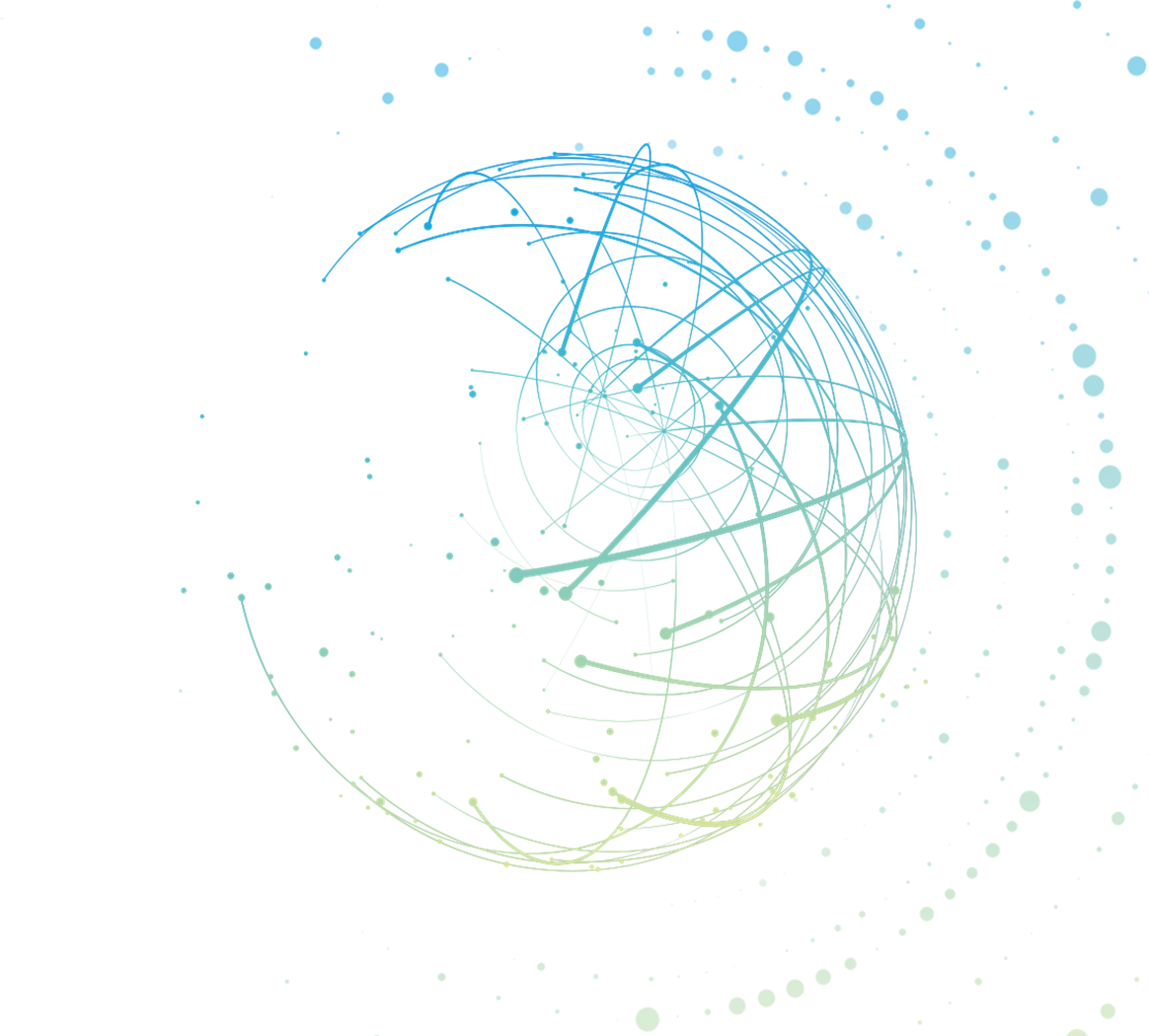 THANKS
请插入您的小标题内容请插入您的小标题内容

xxx